Westbound: Latvia's Strategic Shift in Economy, Logistics, and Transport
Kaspars BriškensMinister of Transport of the Republic of Latvia
American Chamber of Commerce in Latvia, 7th June 2024
AVIATION
STRATEGIC INDUSTRY FOR LATVIA

RIGA AIRPORT – A REGIONAL LEADER

880M IN EXPORTS

70+ DIRECT DESTINATIONS

2024 Q1:26% INCREASE IN REVENUE, 20% INCREASE IN PASSENGER NUMBERS

FUTURE IPO
LEADING THE WAY: AIRBALTIC IN CAPITAL MARKETS AND AVIATION DEVELOPMENT
airBaltic successfully issued €340 million in bonds;
Issue of 14.50% senior secured bonds with a 5.25-year term;
Largest corporate bond issue from Latvia;
Over 100 global institutional investors from 20+ countries across 3 continents;
Demand exceeded EUR 800 million.

Successful bond issue demonstrates investor confidence, paving the way for a potential airBaltic IPO earliest in the second half of 2024.
DIRECT AIR CONNECTIVITY
Top Destinations 2023
RIX-USA & Canada O&D Traffic
Two-way traffic, TPPA
[Speaker Notes: RIX Riga Airport is meeting airlines and inviting carriers to fly to Riga on regular basis as New York is on top of unserved destinations from Riga! 

Current passenger/cargo demand is a high risk investment for airlines. Right aircraft type and airline cooperation needed to secure connectivity.

To support the business case, a survey of AMCHAM members is planned in June to identify potential commitment from the business community.]
COOPERATION WITH THE UNITED STATES
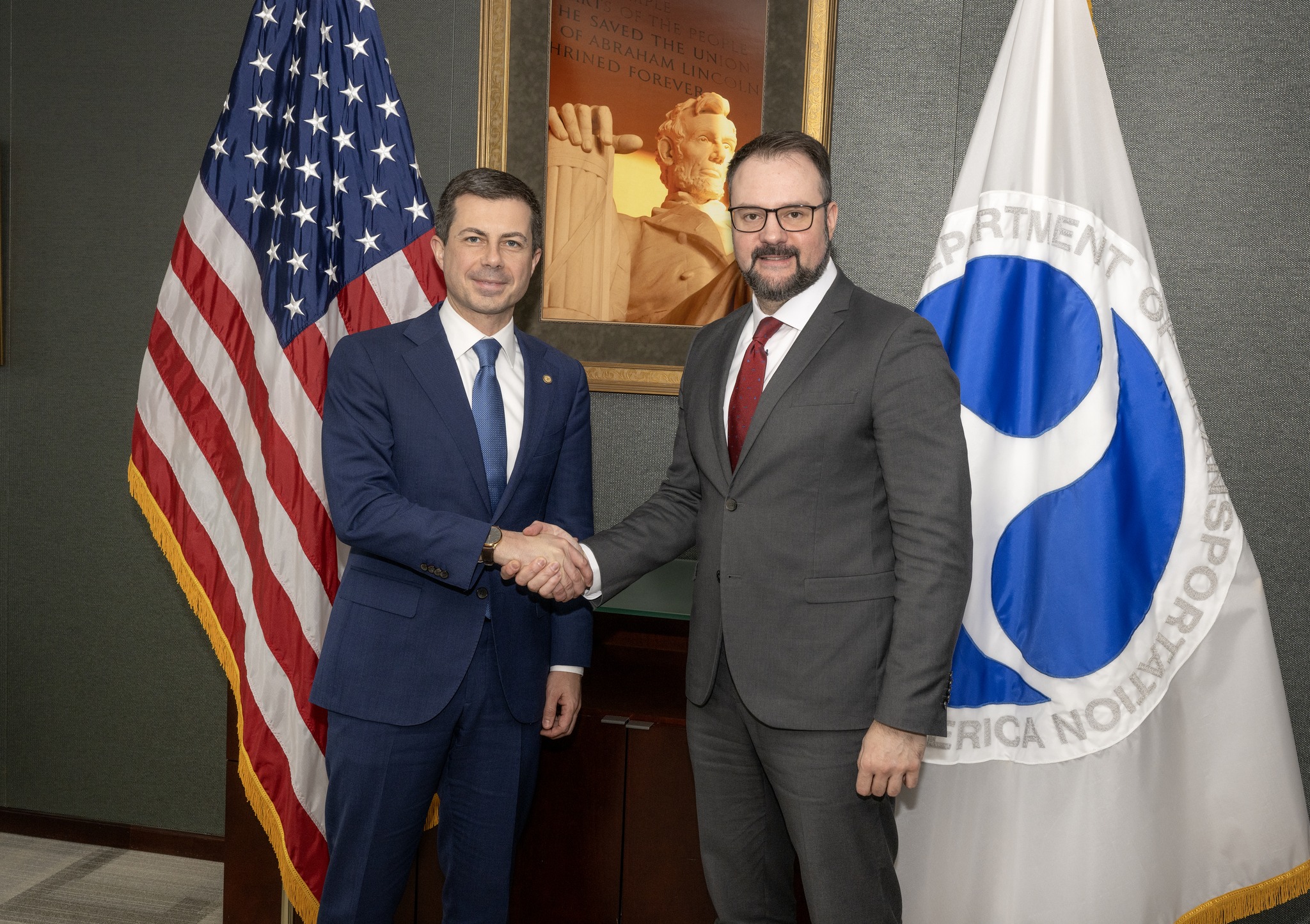 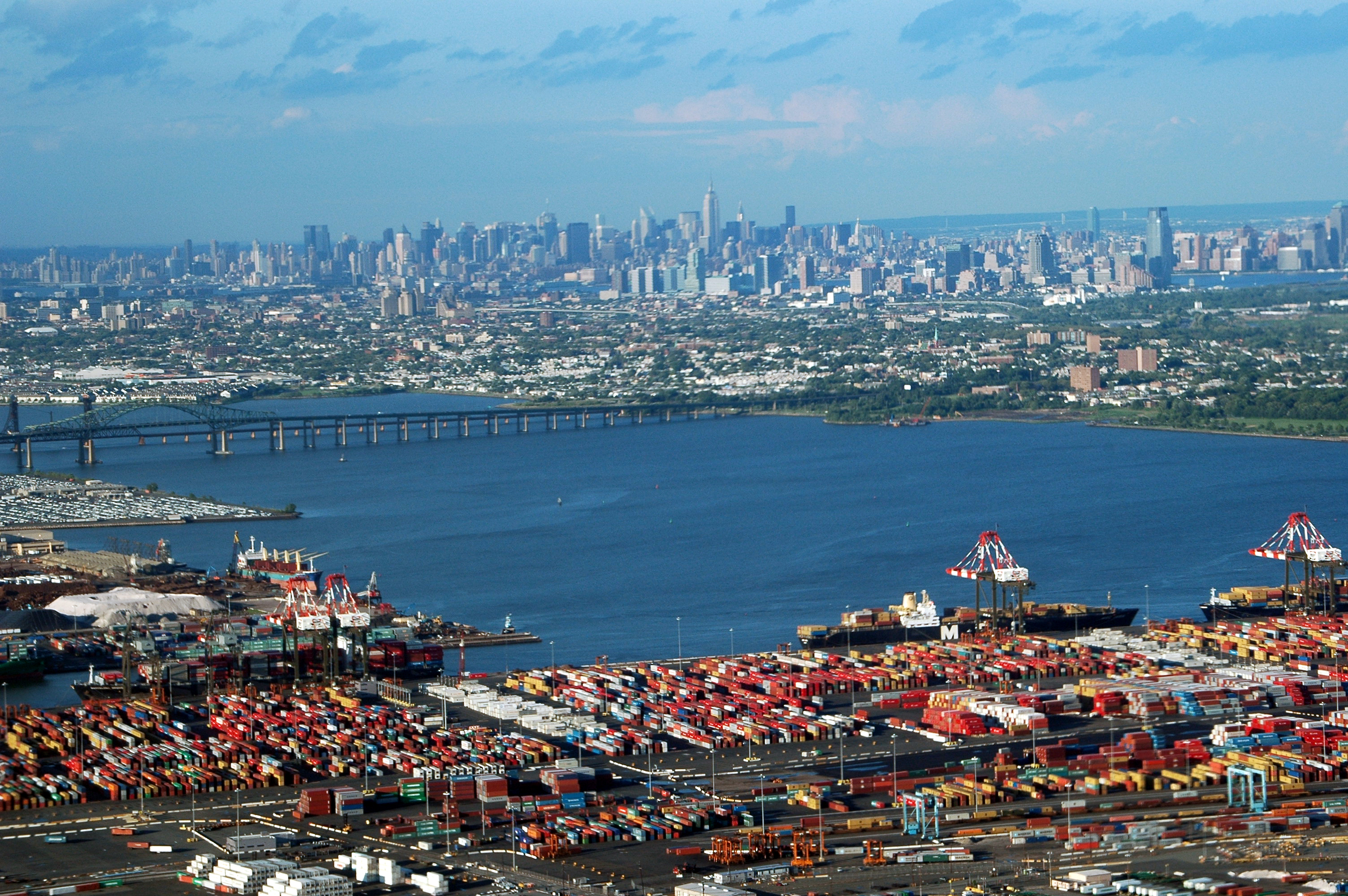 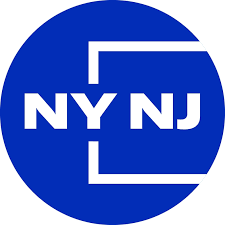 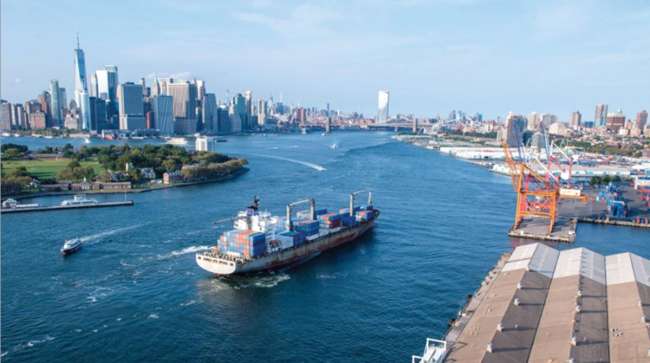 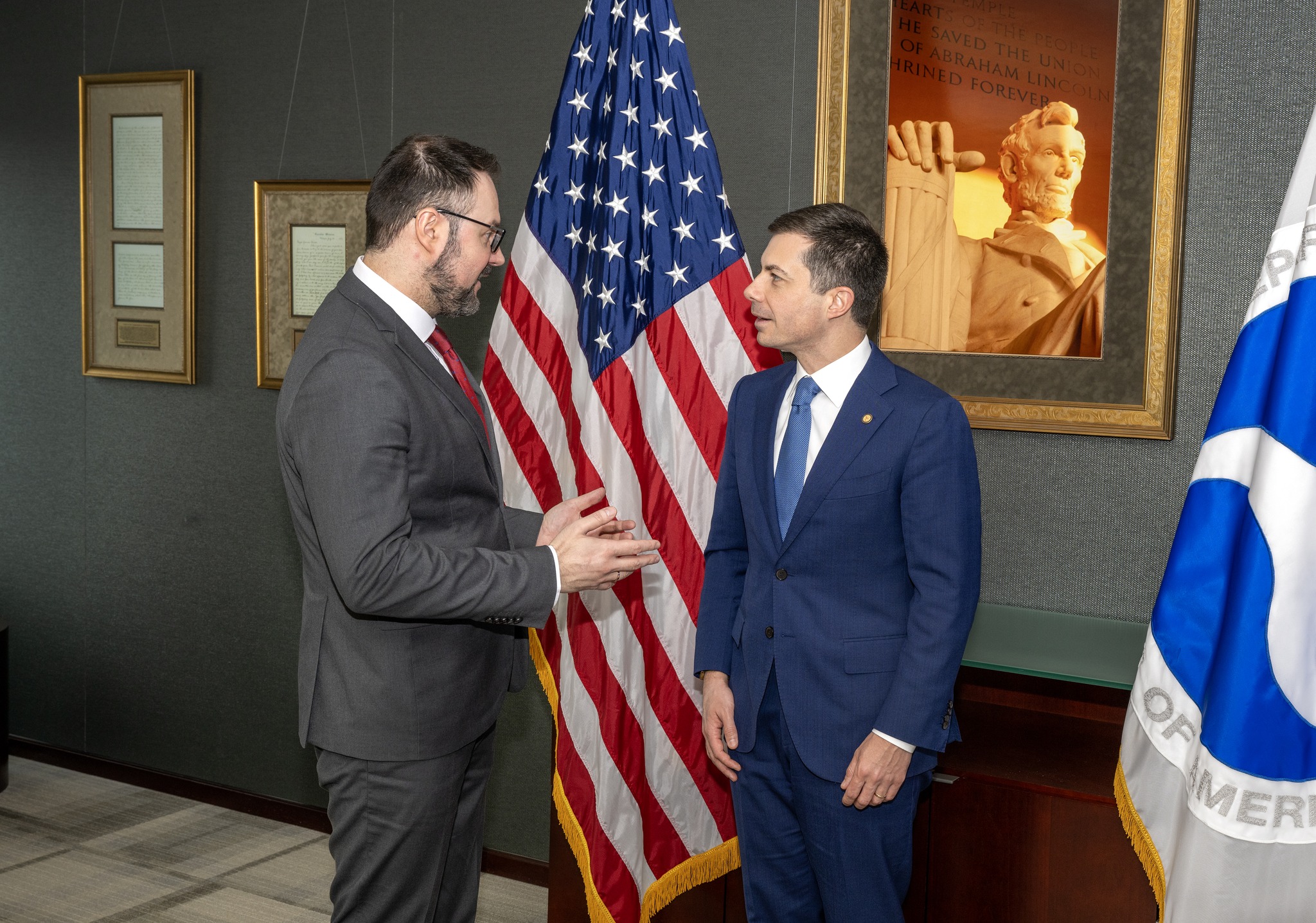 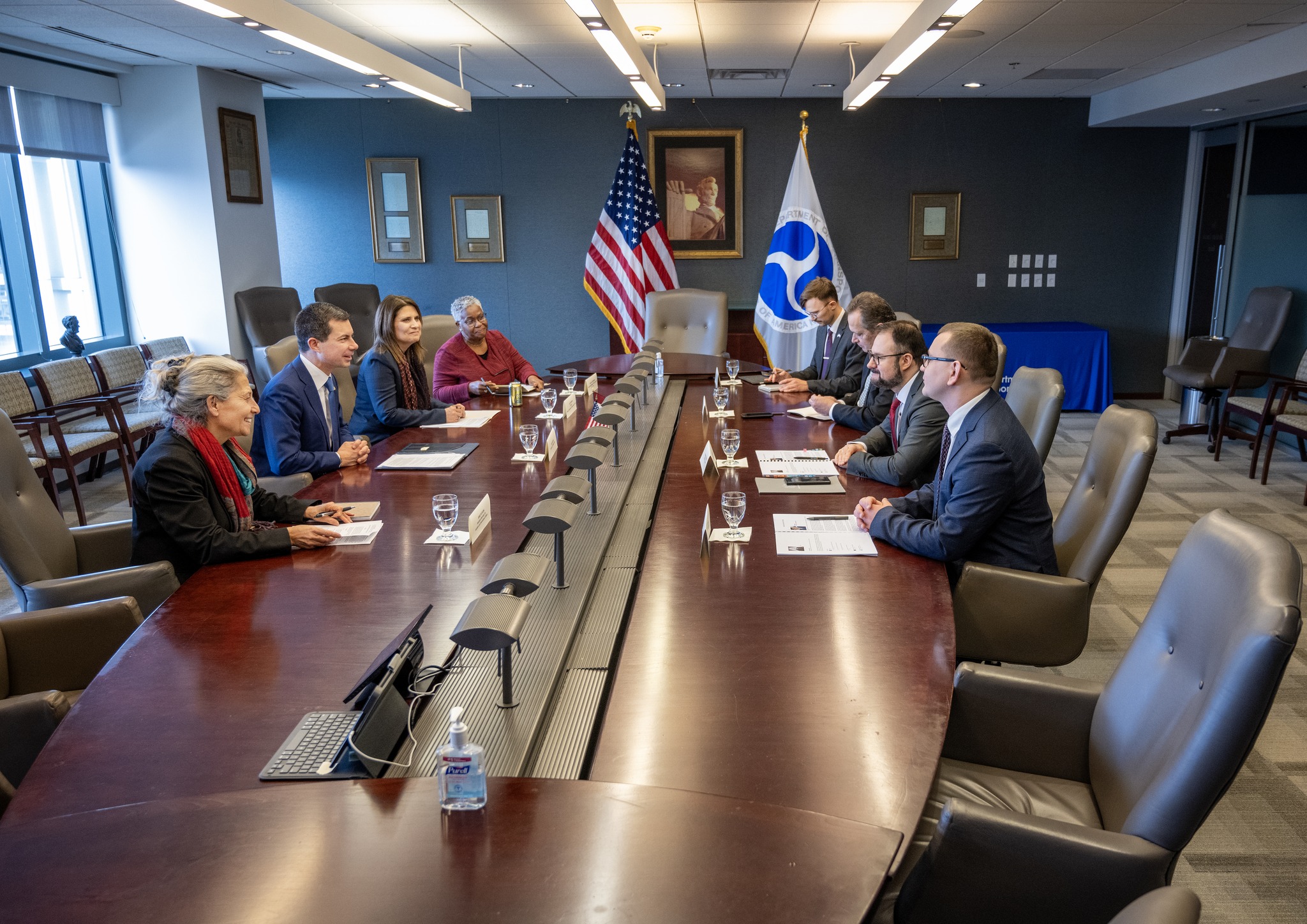 [Speaker Notes: RIX Riga Airport is meeting airlines and inviting carriers to fly to Riga on regular basis as New York is on top of unserved destinations from Riga! 

Current passenger/cargo demand is a high risk investment for airlines. Right aircraft type and airline cooperation needed to secure connectivity.

To support the business case, a survey of AMCHAM members is planned in June to identify potential commitment from the business community.]
RIGA AIRPORT CITY
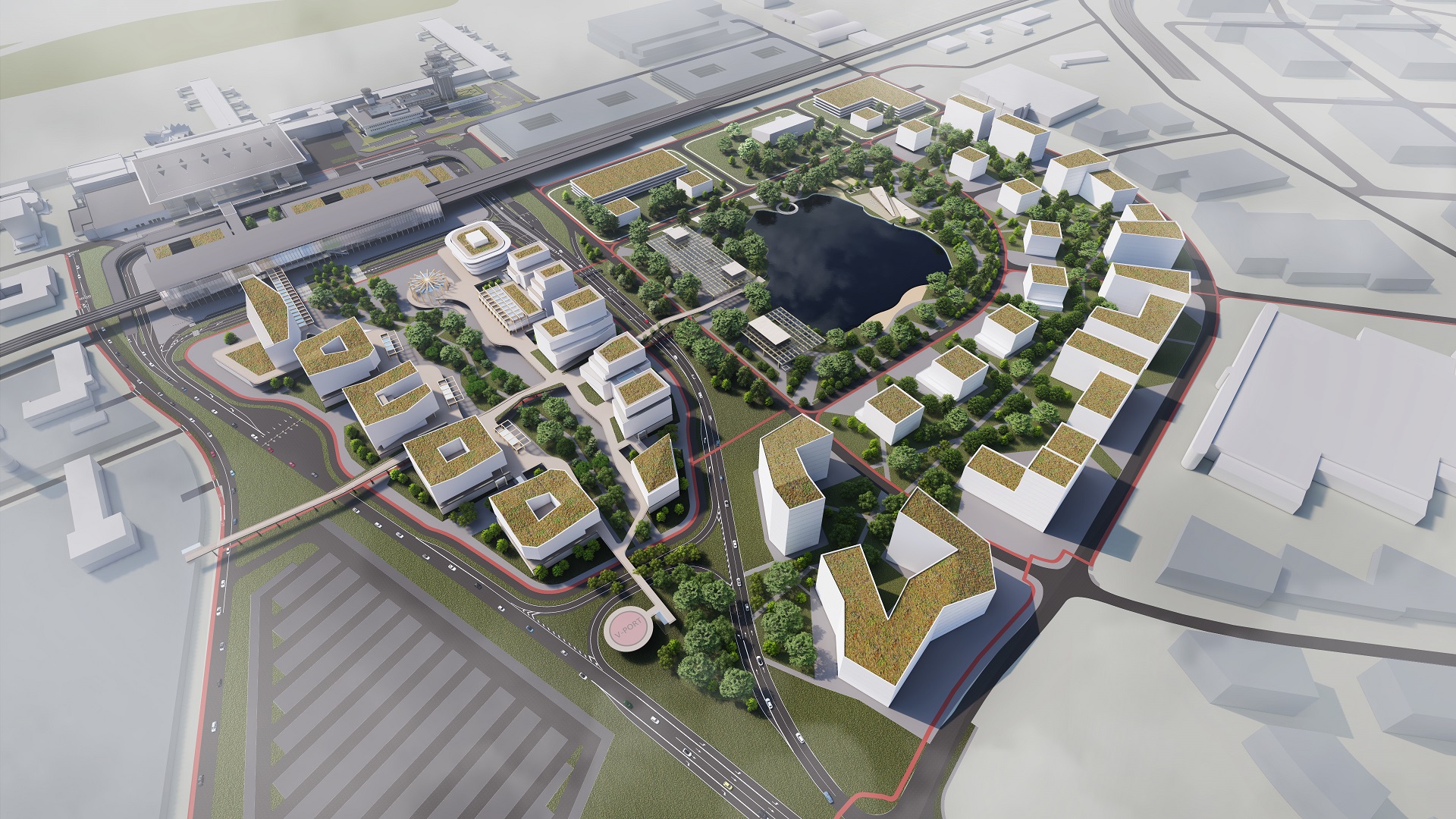 Opportunity for private investors!
Investments - EUR 300 million
The project is implemented by Riga Airport in cooperation with an investor selected through a tender process
RIGA AIRPORT CARGO CITY
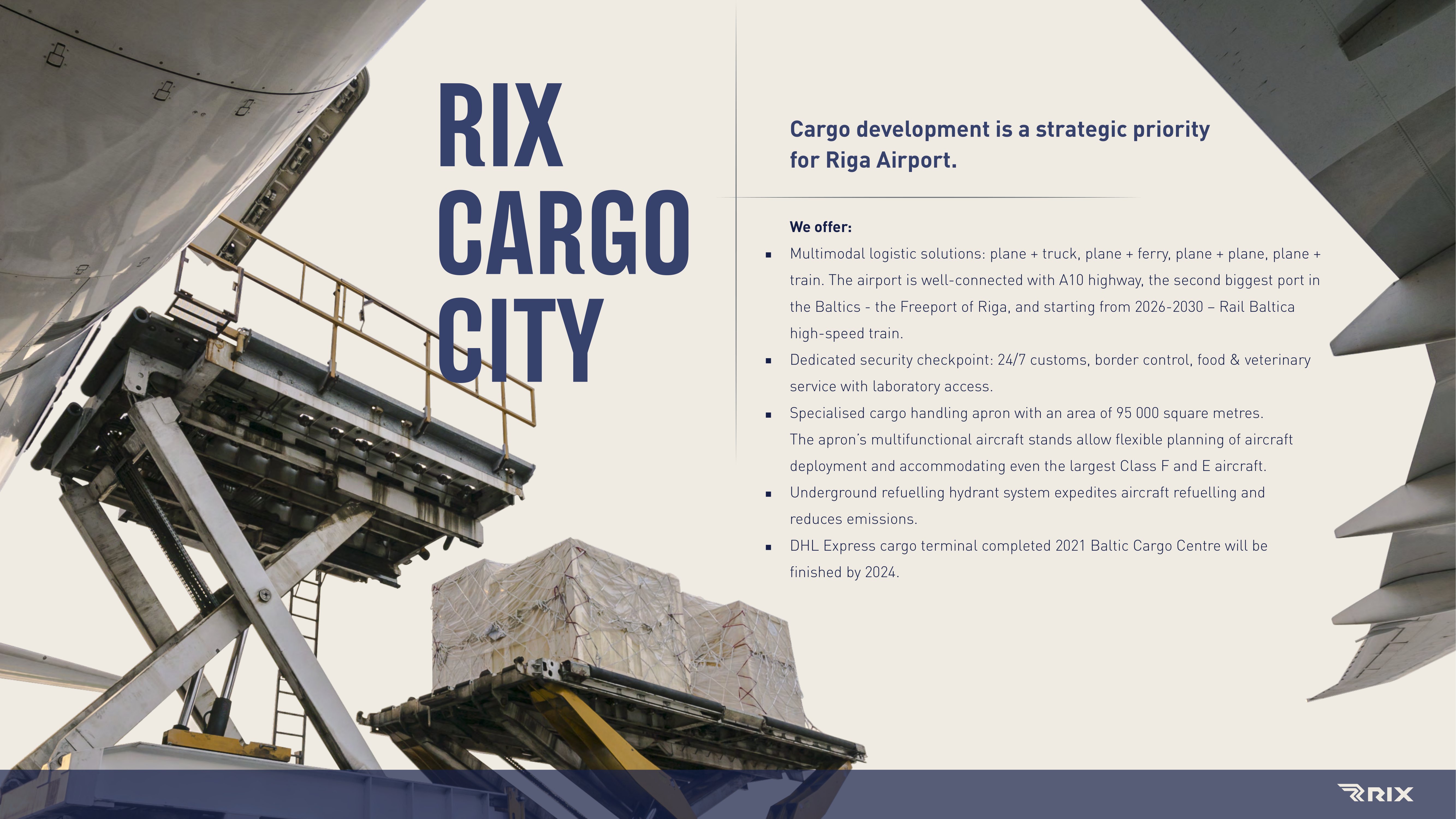 3 BIG ICE FREE PORTS
MULTIPURPOSE PORTS

REGULAR CONTAINER SERVICES

REGULAR RO-RO,          RO-PAX FERRIES TO SWEDEN AND GERMANY

TOTAL CAPACITY –         120 MLN.T. / YEAR

TOTAL CONTAINER HANDLING CAPACITY OVER 800 000 TEU / YEAR

DEVELOPMENT TERRITORIES ~ 1315 HA
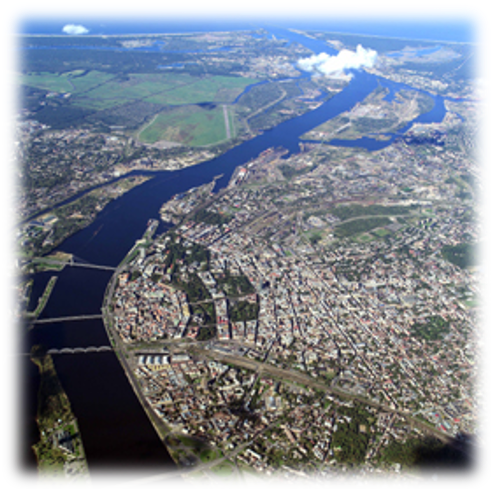 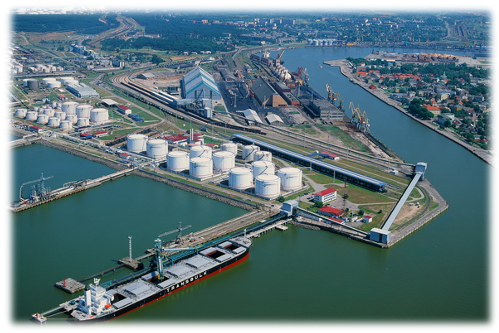 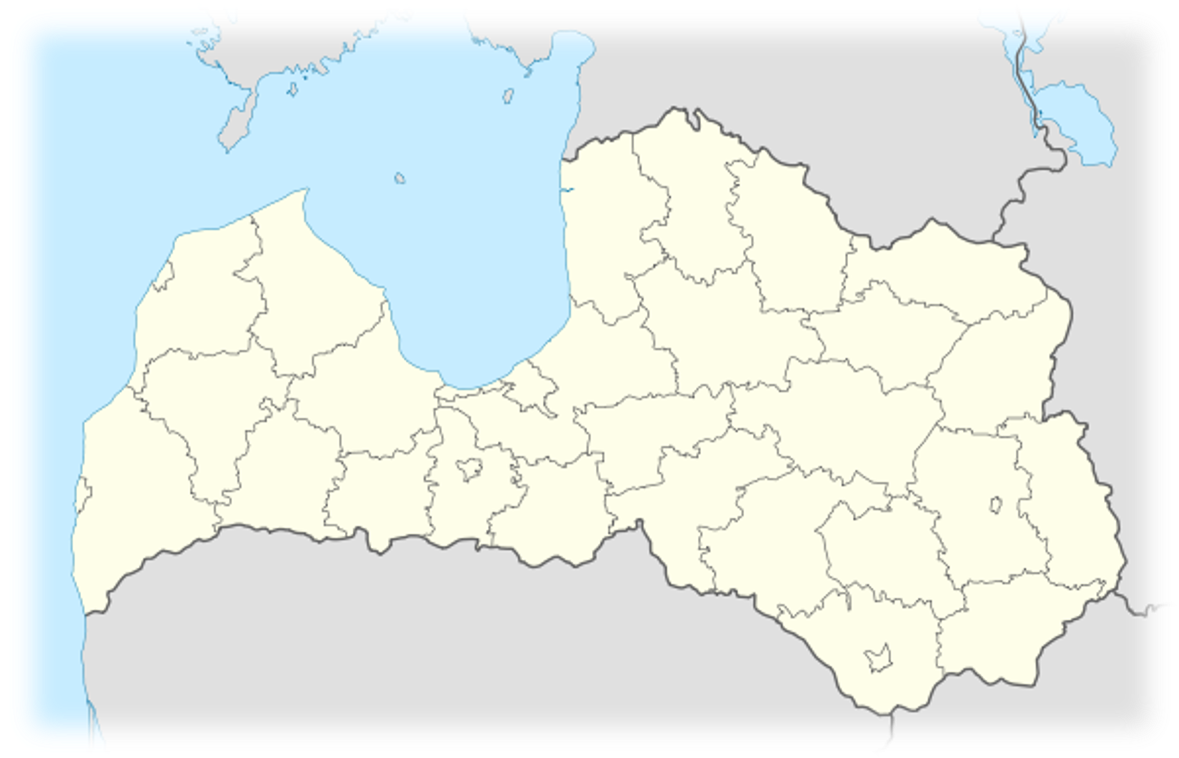 VENTSPILS
RIGA
LIEPAJA
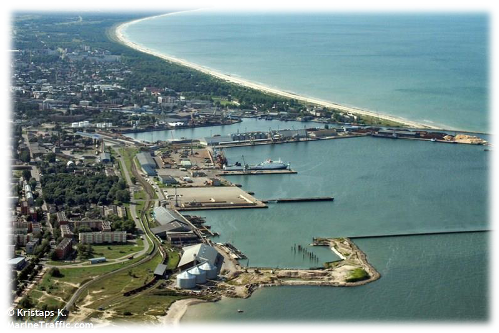 DISTRIBUTION IN NORTHERN EUROPE
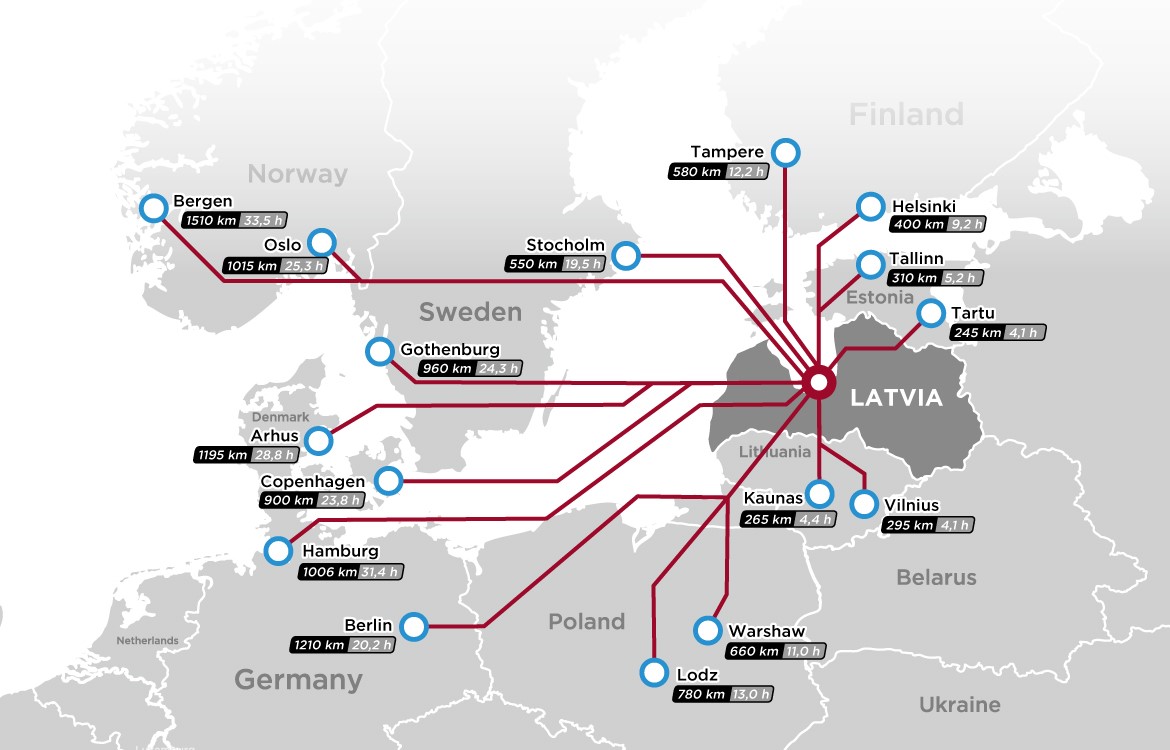 IN 48 HOURS TO ALL STORES AND RETAIL CHAINS OF NORTHERN EUROPE
TRANSSHIPMENT
CONSOLIDATION
REPACKING
STORAGE
CUSTOMS FORMALITIES
MONITORING
VALUE ADDED SERVICES
LOGISTICS IN PORTS AND TERMINALS
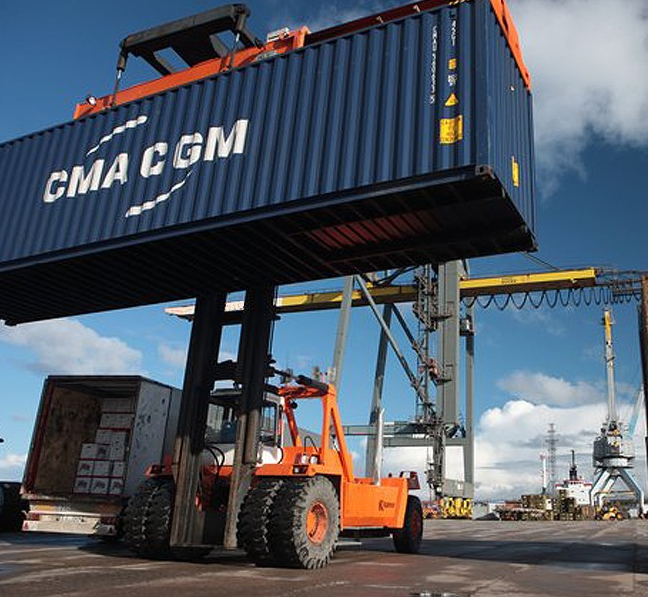 TRANSSHIPMENT

YEAR-ROUND EASY NAVIGATION

COLD STORAGE WAREHOUSE

DIRECT RAIL-ROAD ACCESS TO THE TERMINALS

EXCELLENT RAILWAY CONNECTIONS TO CENTRAL ASIA

FREEPORT STATUS AND VALUE ADDING POSSIBILITIES
SUBSTANTIAL TAX REDUCTIONS UP TO 55 OF INVESTMENTS MADE
DIRECT TAXES:
INDIRECT TAXES:
Income tax 80%
Real estate duty 80-100%
Value added tax 100%
Excise tax 100%
Customs duty 100%
STENA LINE FERRY - OPPORTUNITY FOR LOCAL INDUSTRY
Port of Ventspils - the busiest Latvian Ro-Ro transportation center 

8 weekly trips between Nynäshamn and Ventspils in both directions (Stena Line, Ro-Pax)

Nynäshamn (58 km from Stockholm, 545 km from Oslo) 

The fastest sea route to connect with Latvia for Stockholm, the central part of Sweden and also the economic activity centers of Norway 

Possibility to reach other Baltic countries, Central and Eastern Europe, Ukraine, Centraļ Asia and further regions with the help of land transport.
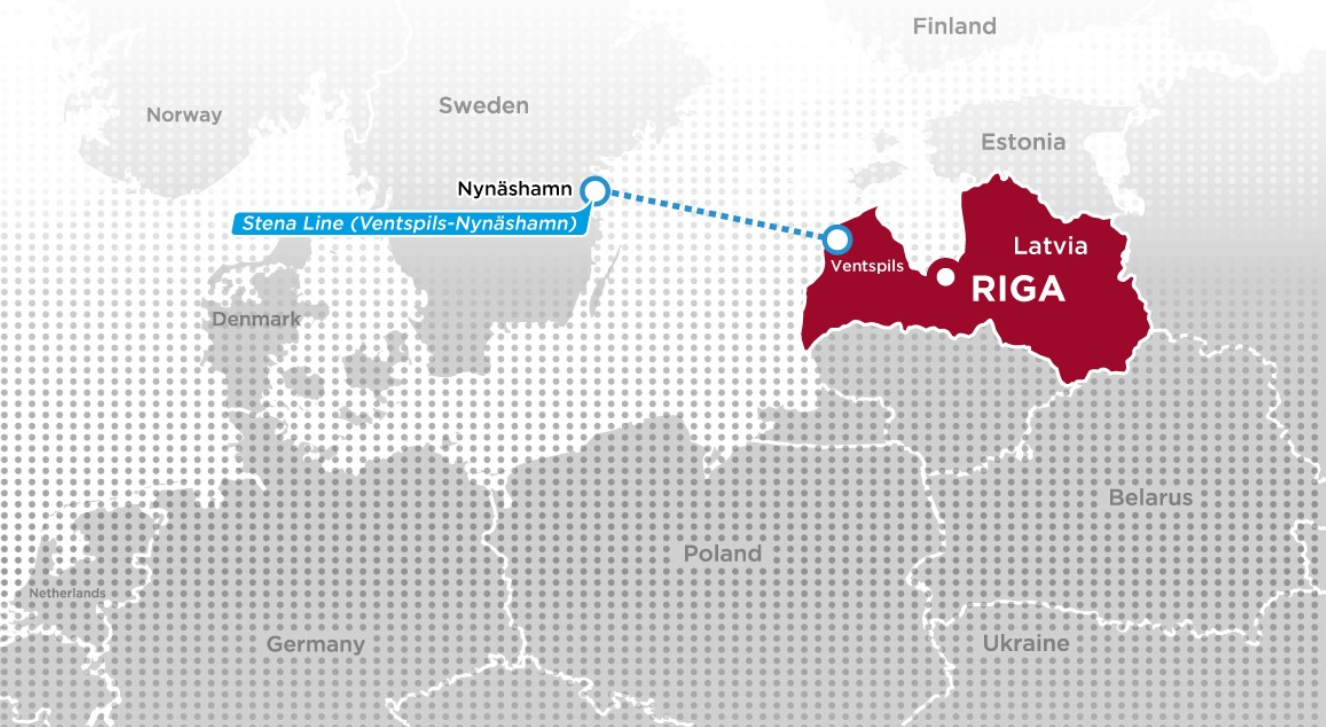 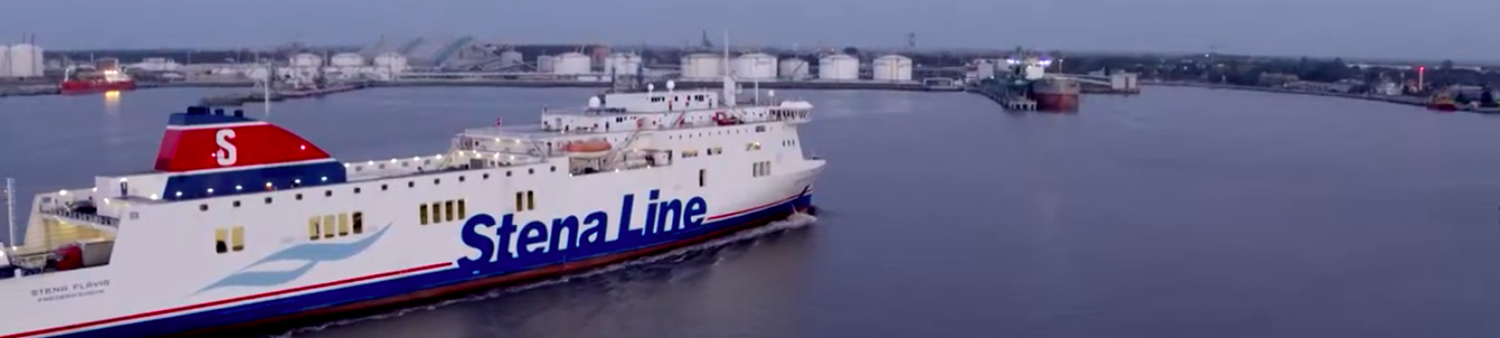 POTENTIAL STENA LINE FERRY ROUTE TO SOUTHERN SWEDEN
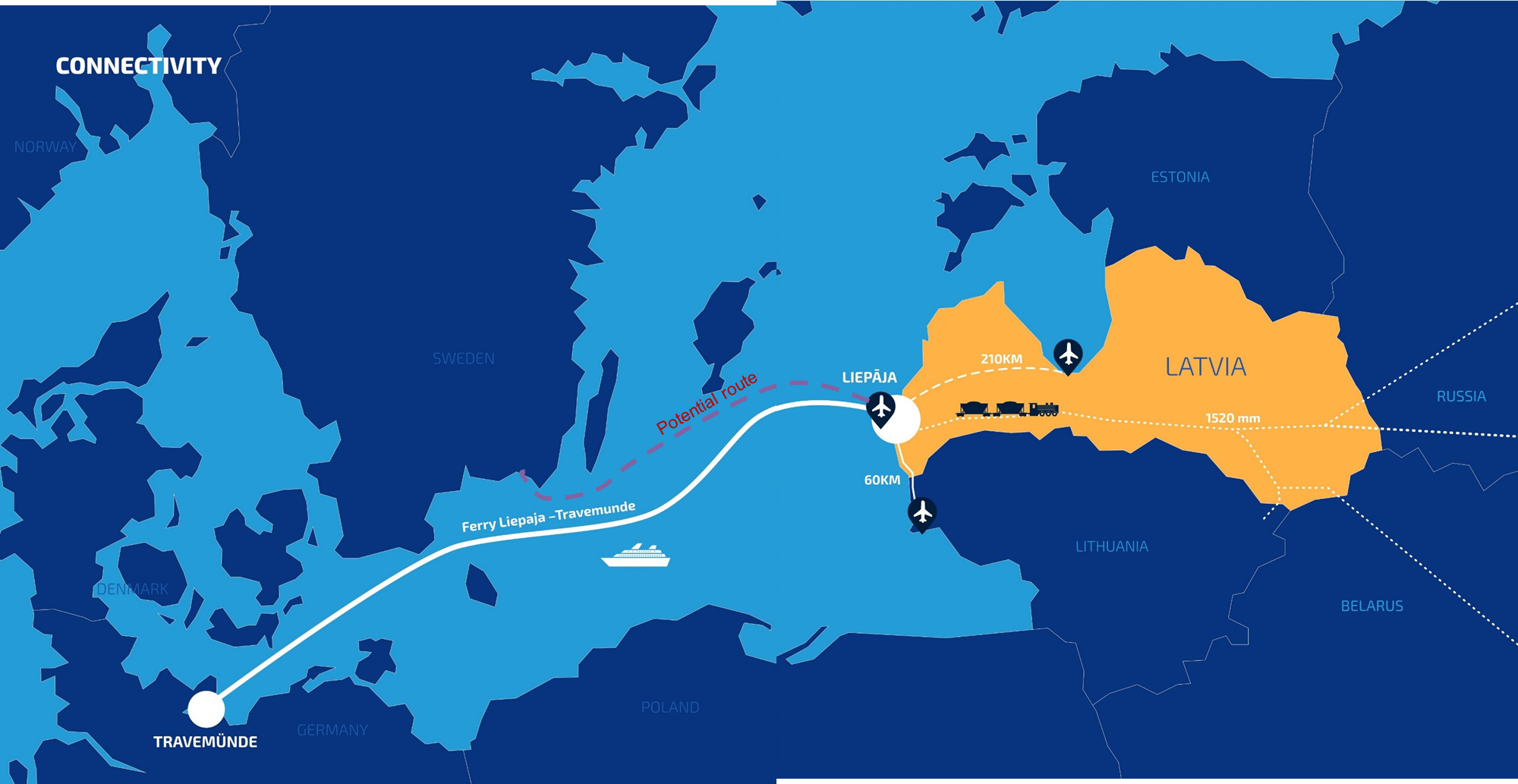 LI
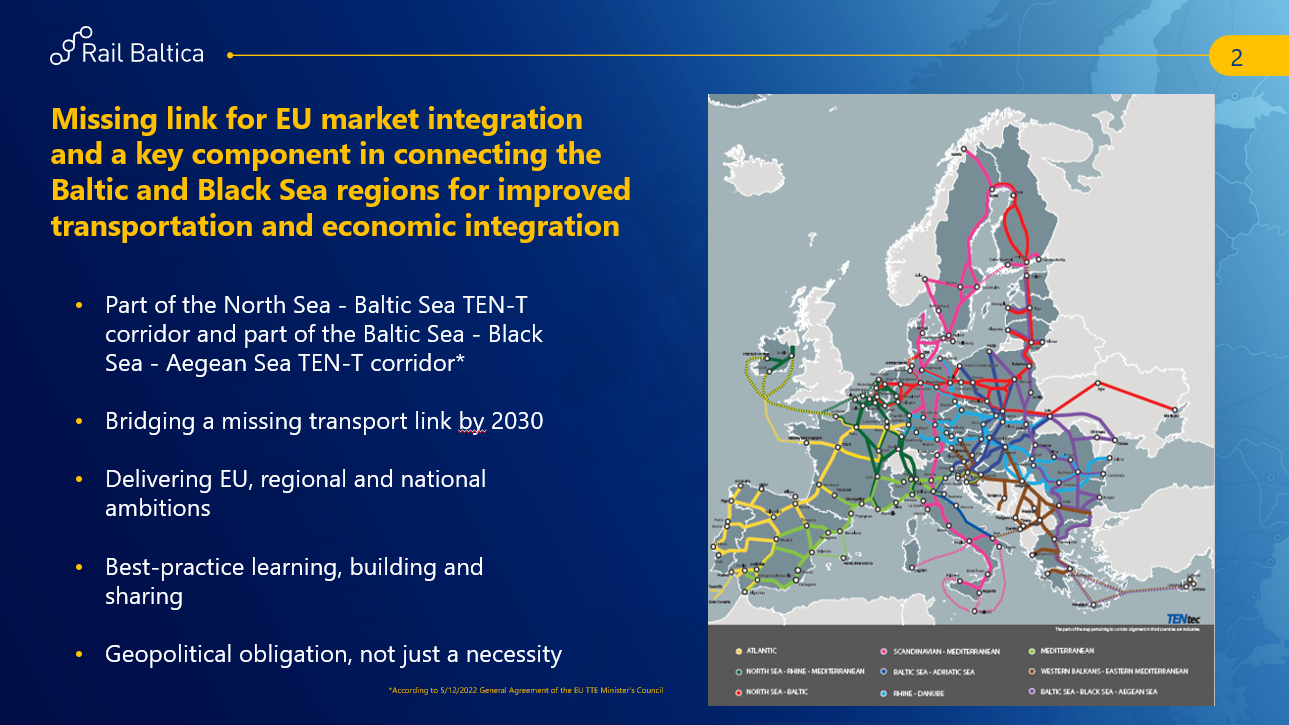 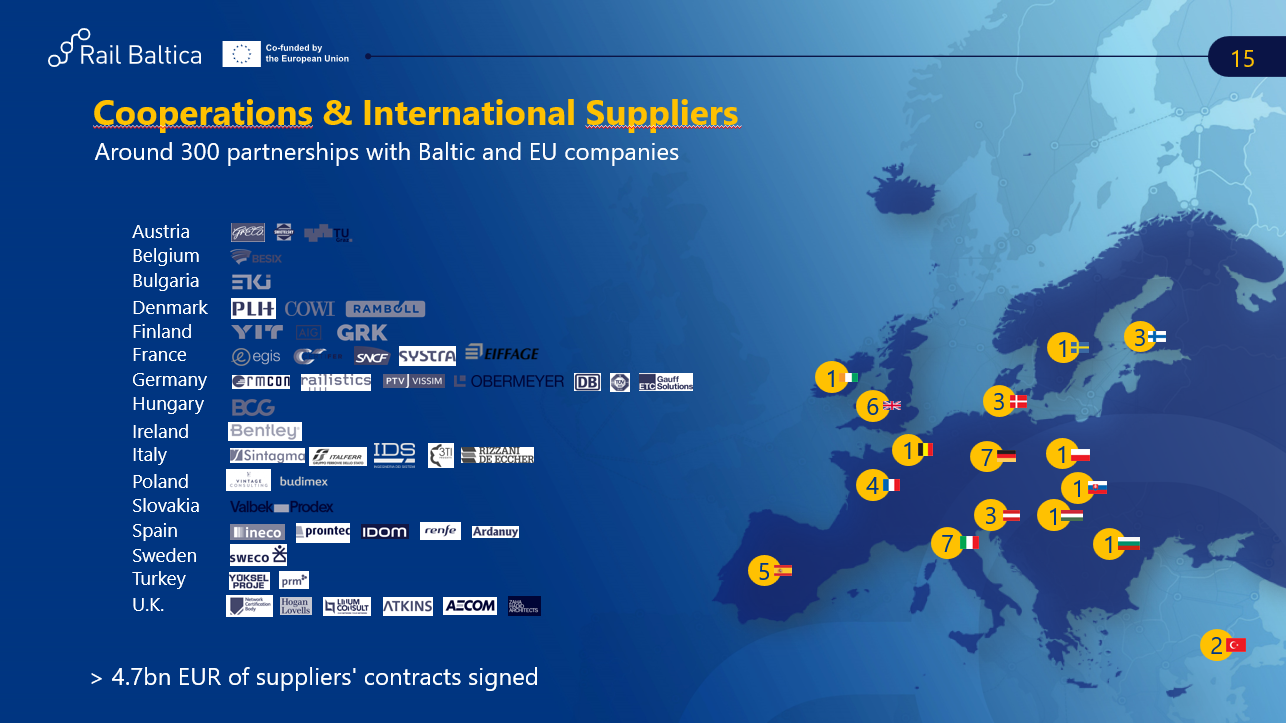 5 STRATEGIC PRIORITIESFor Shifting Latvia’s Logistics and Transport
1. CARGO FLOWS AND INVESTMENTS FROM ALLIED COUNTRIES
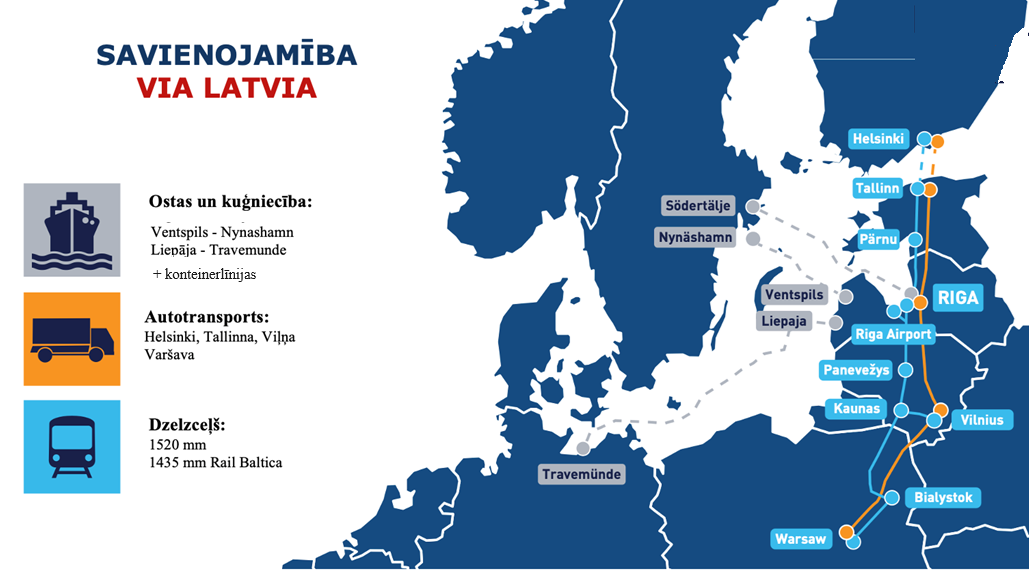 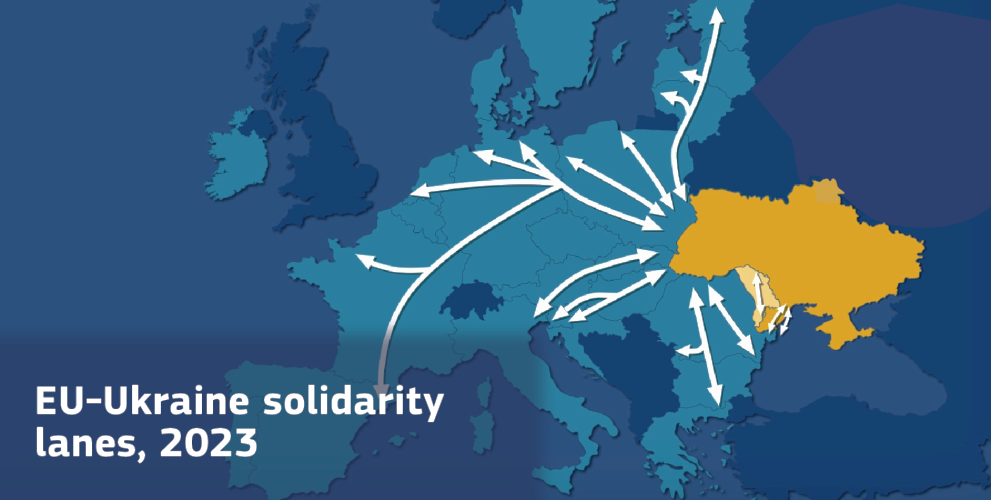 VIA LATVIA CONNECTIVITY
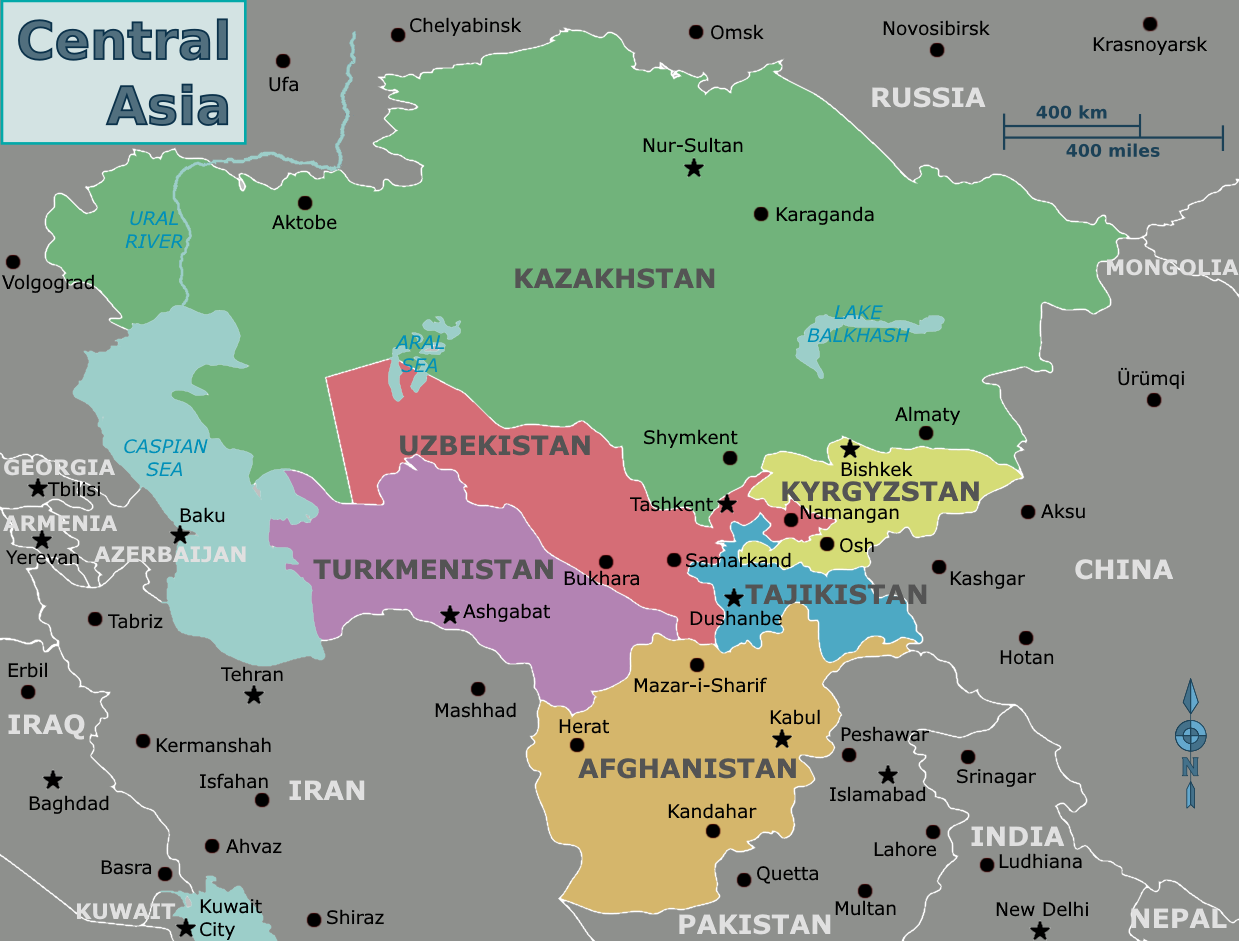 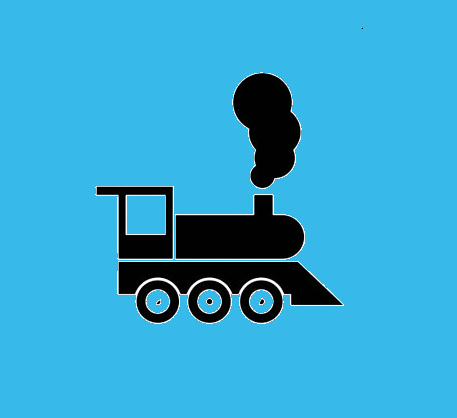 Supply chains in Central Asia, the Caspian Sea, and the Caucasus region
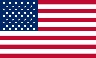 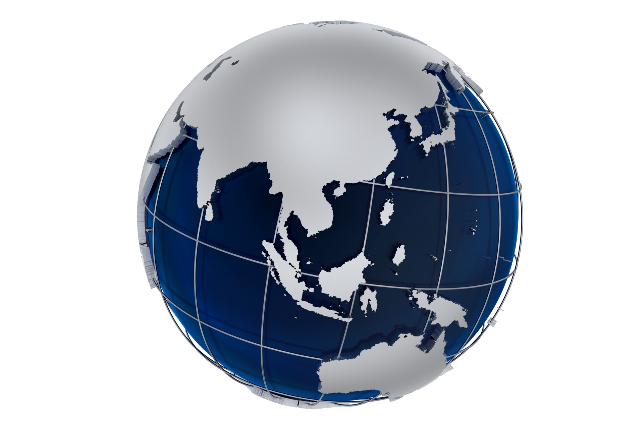 Far Eastern cargo to Central Europe – an opportunity for Latvian ports to outcompete major European ports (transshipment)

Comparing Hamburg-Prague with Riga-Prague, Latvia has a 300-400 EUR advantage per container.
2. LATVIAN EXPORTS AND DOMESTIC TRANSPORT
Shifting domestic cargo from road to rail transport
Investments in the development of industrial parks and domestic terminals
Integration of grain elevators into the railway system
Discussions on transferring wood exports to rail
Redistribution of EU funds for the creation of domestic intermodal terminals
Development projects in port areas to promote exports
Creation of drinking water terminals in Liepaja and Ventspils
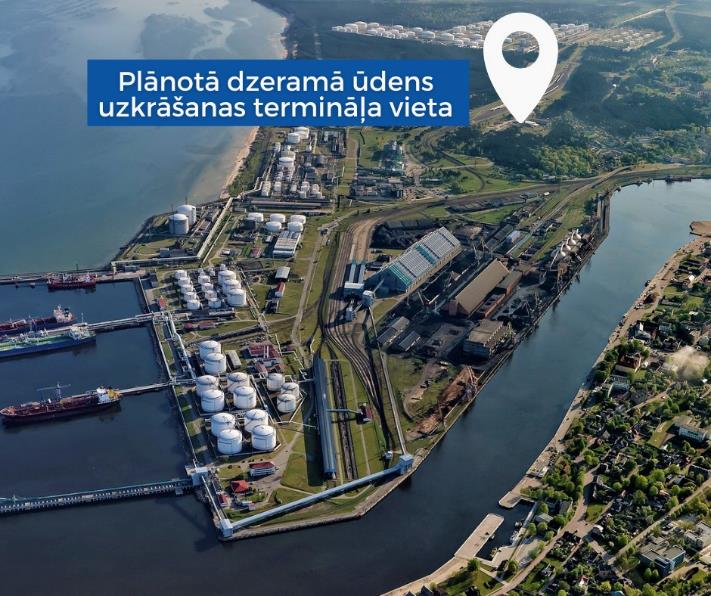 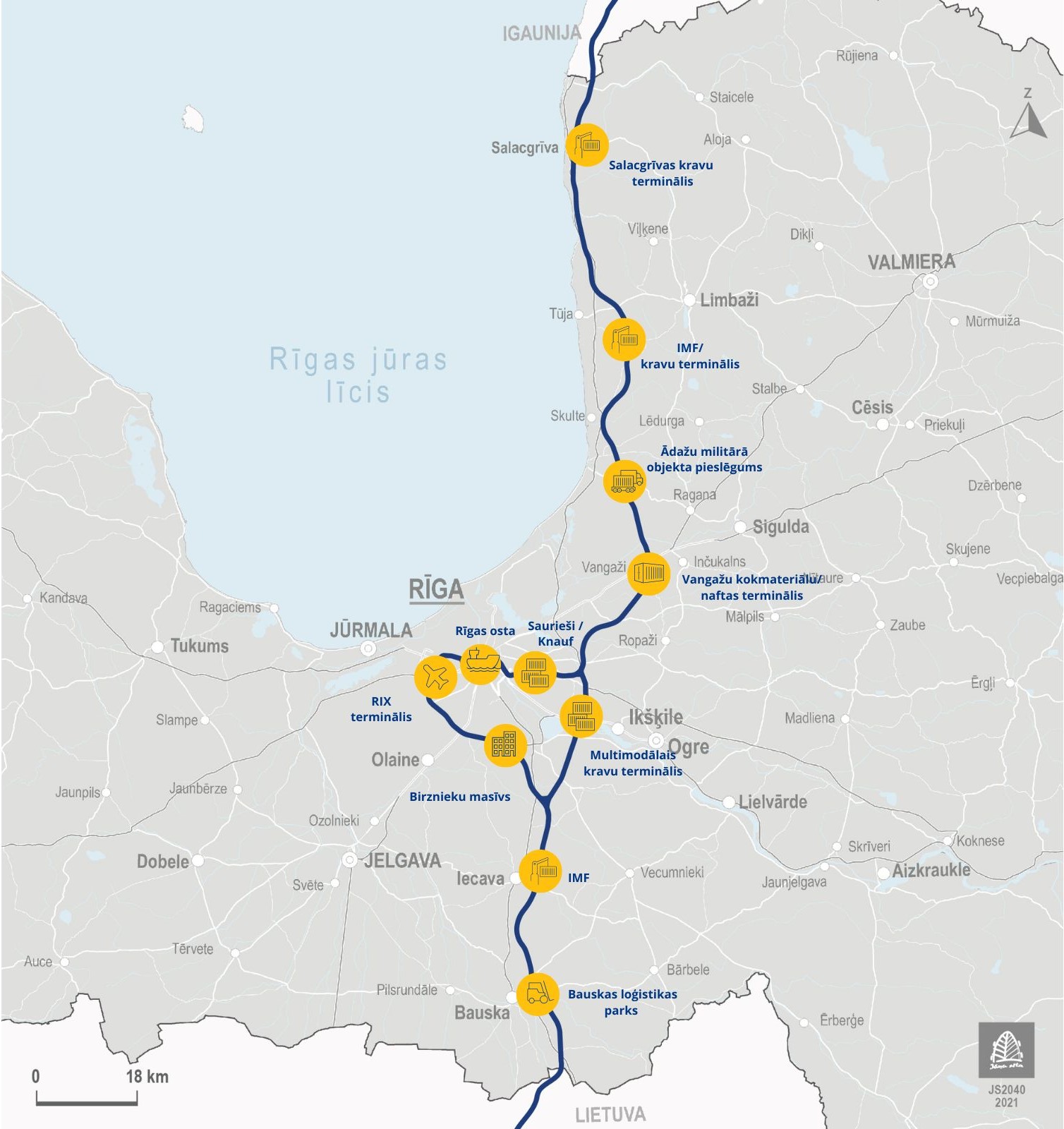 Ventspils drinking water terminal
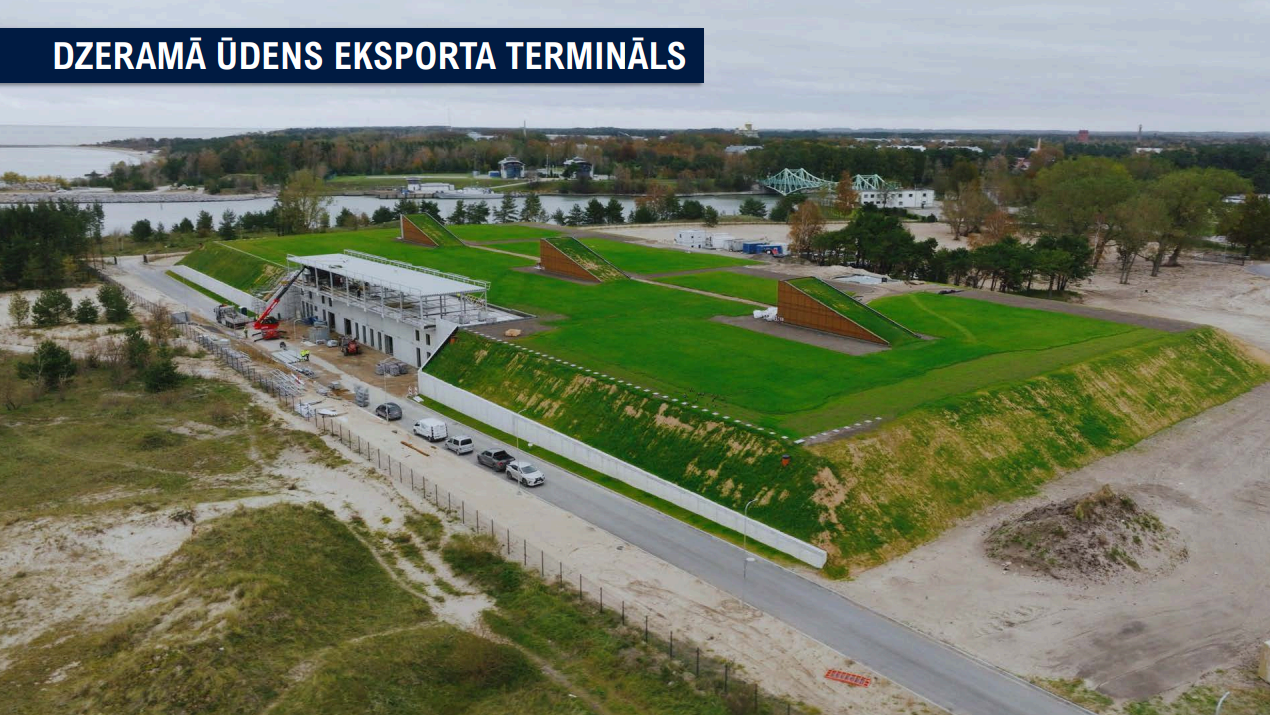 Liepaja drinking water terminal
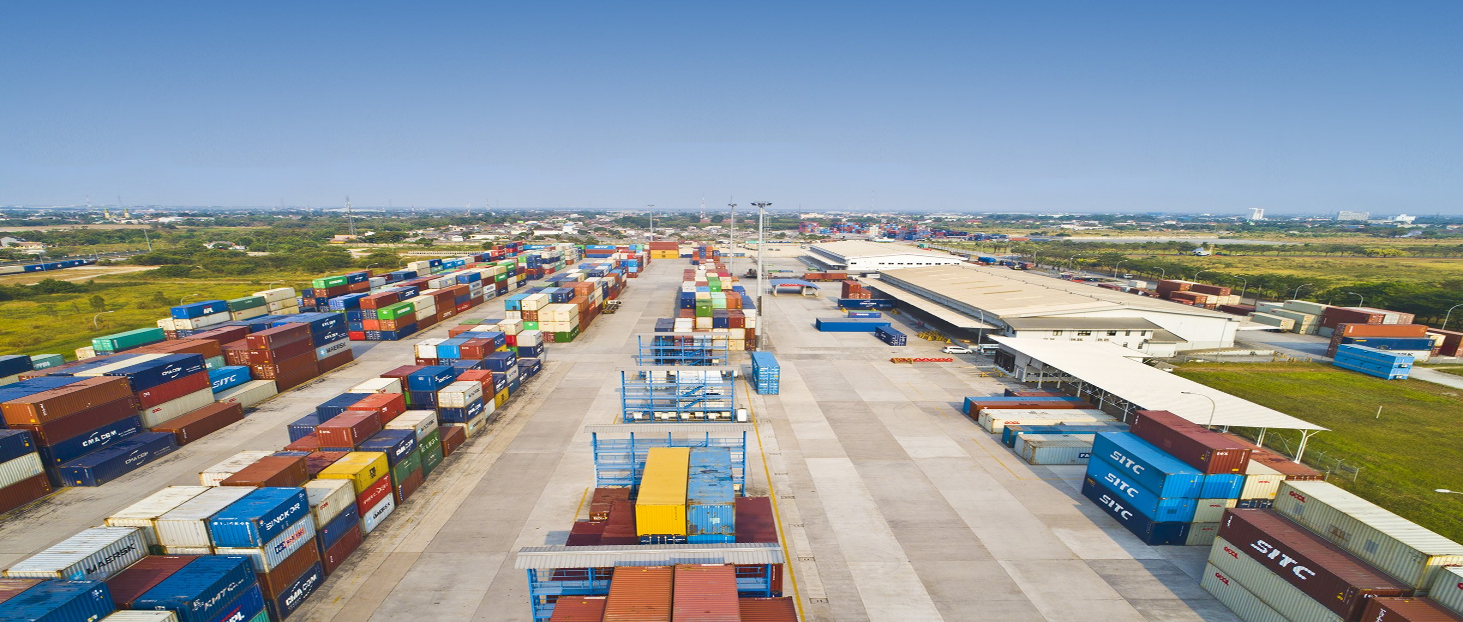 3. INDUSTRIAL DEVELOPMENT IN PORTS/SPECIAL ECONOMIC ZONES
FREEPORT OF RIGA – SPILVE AREA
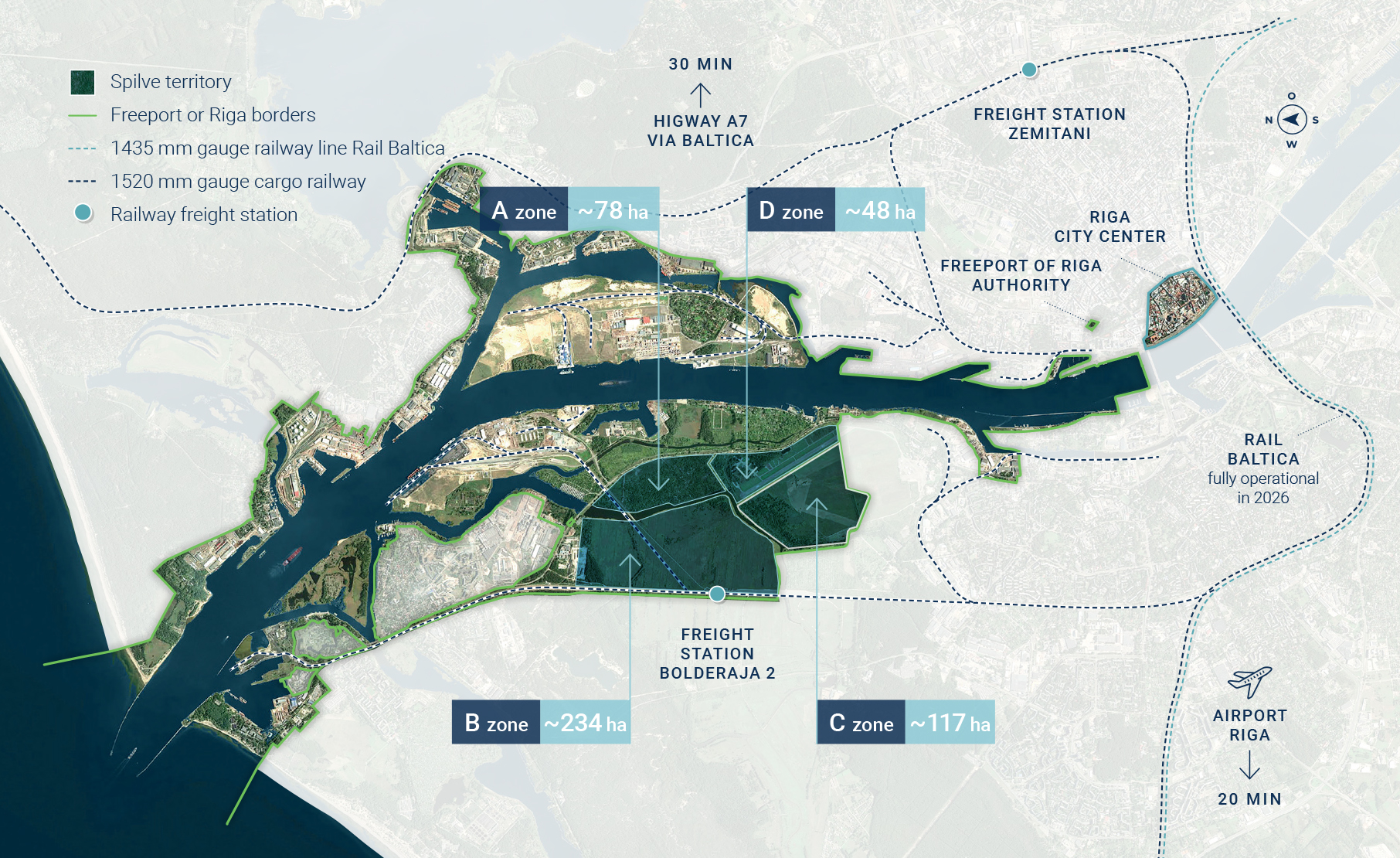 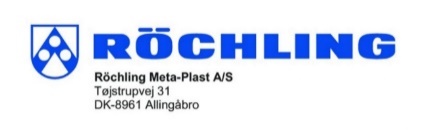 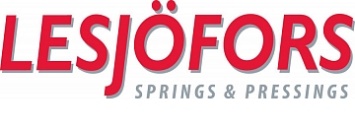 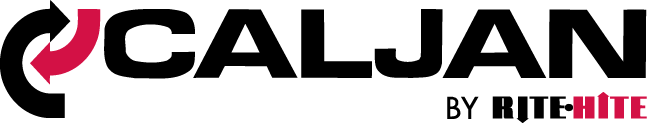 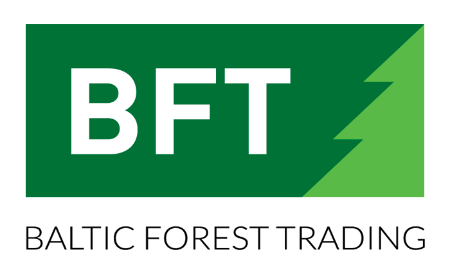 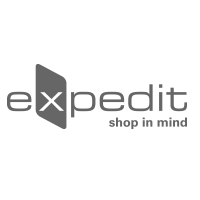 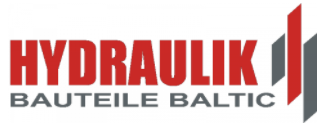 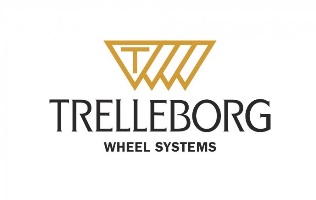 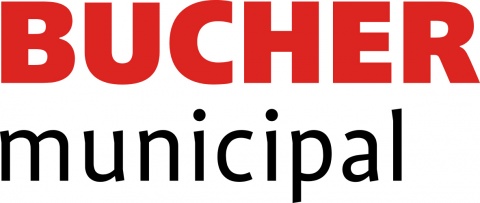 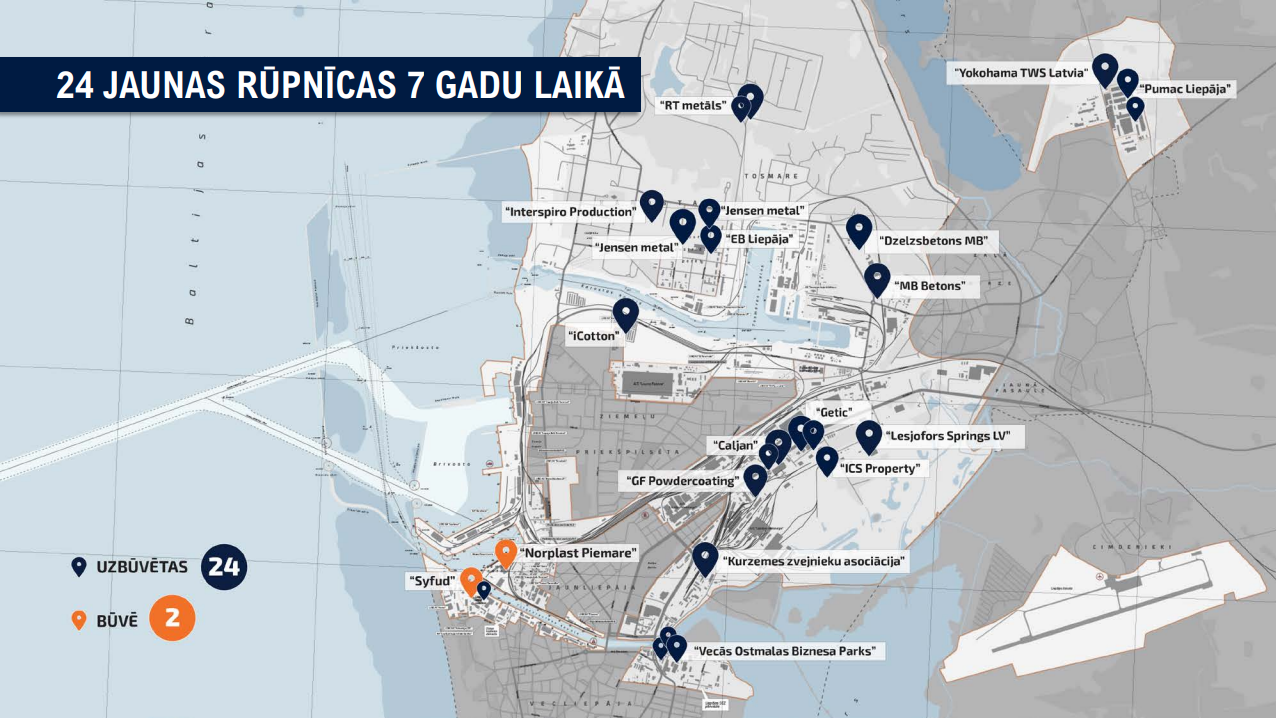 LIEPAJA – 24 NEW MANUFACTURING SITES IN 7 YEARS
VENTSPILS INDUSTRIAL PARK:
20+ manufacturing sites
2200 jobs
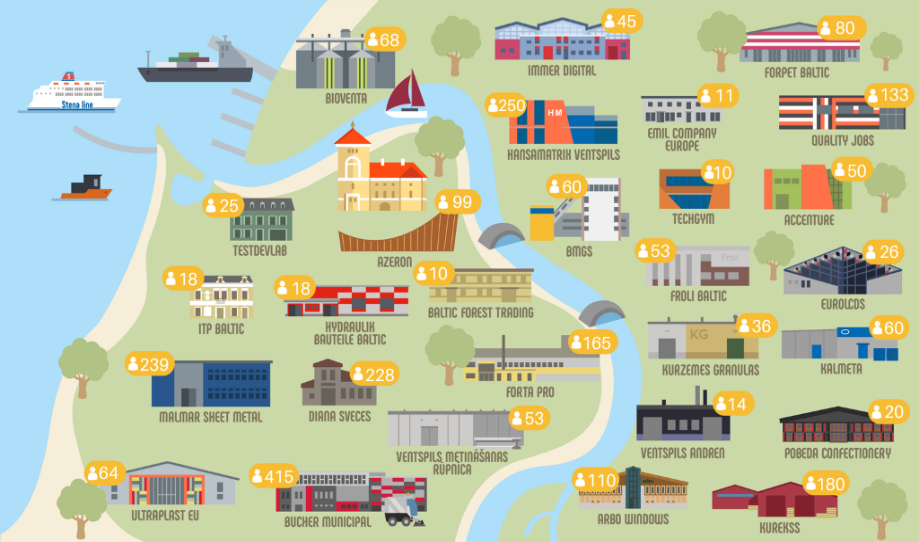 4. RENEWABLE RESOURCE ENERGY PROJECTS
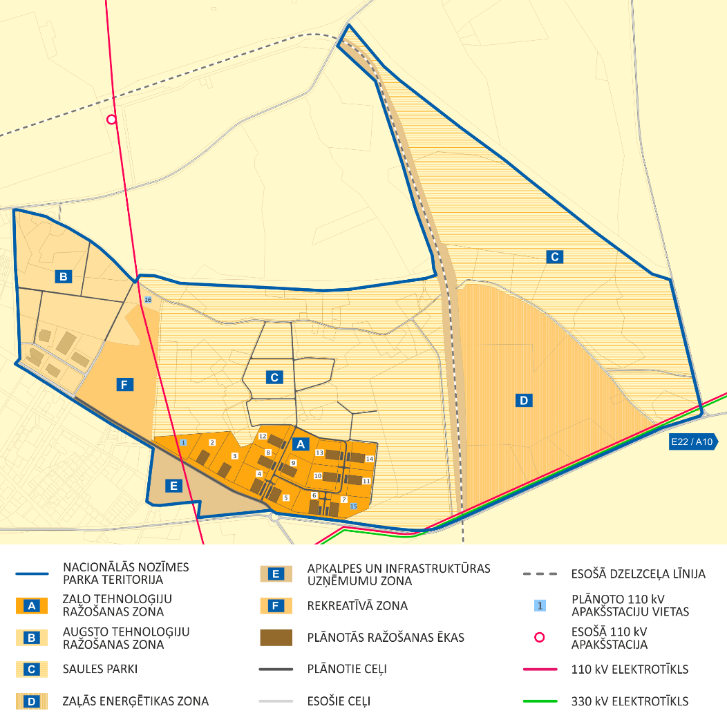 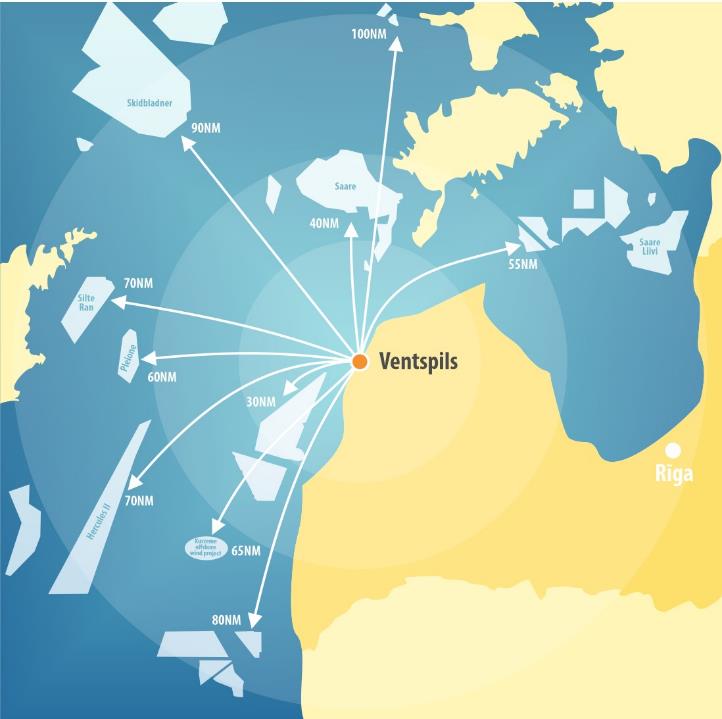 VENTSPILS OFFSHORE WIND PARK BASE
Elwind Latvia project electricity interconnection to Ventspils necessary for the development of the hydrogen economy:

For the storage and transport of green ammonia, e-methanol, and other renewable energy products
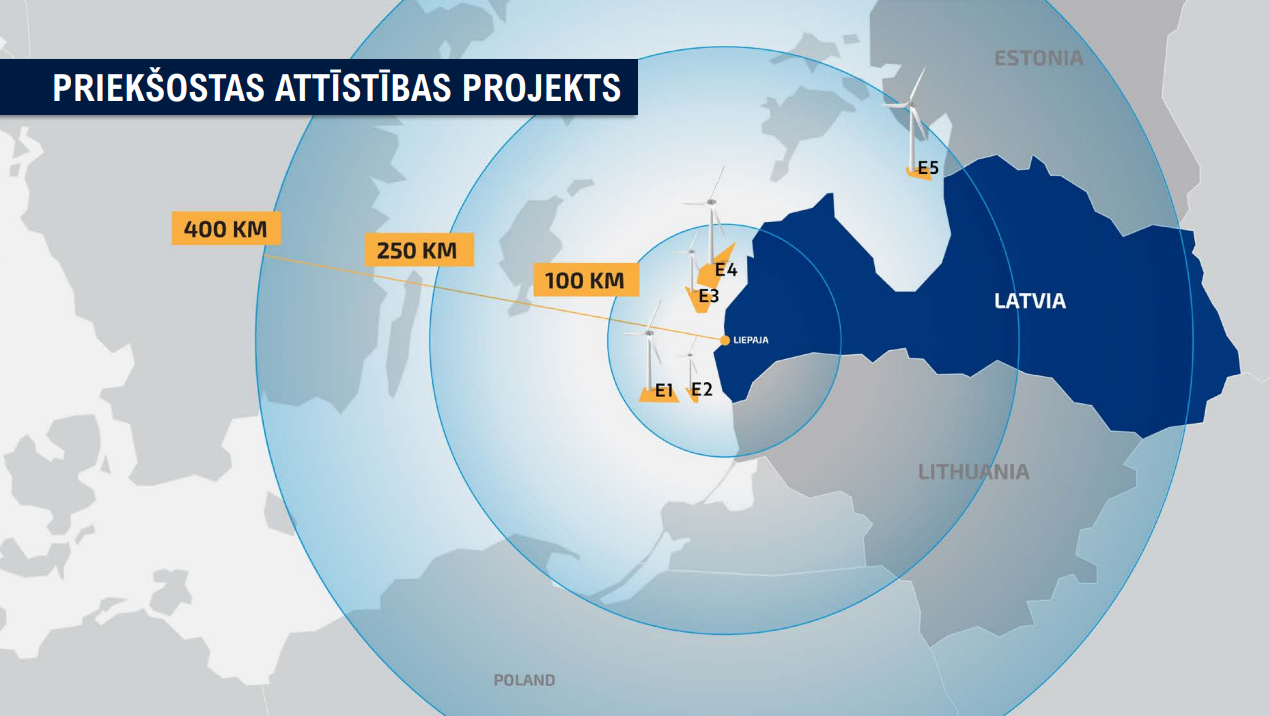 LIEPAJA OFFSHORE WIND PARK BASE
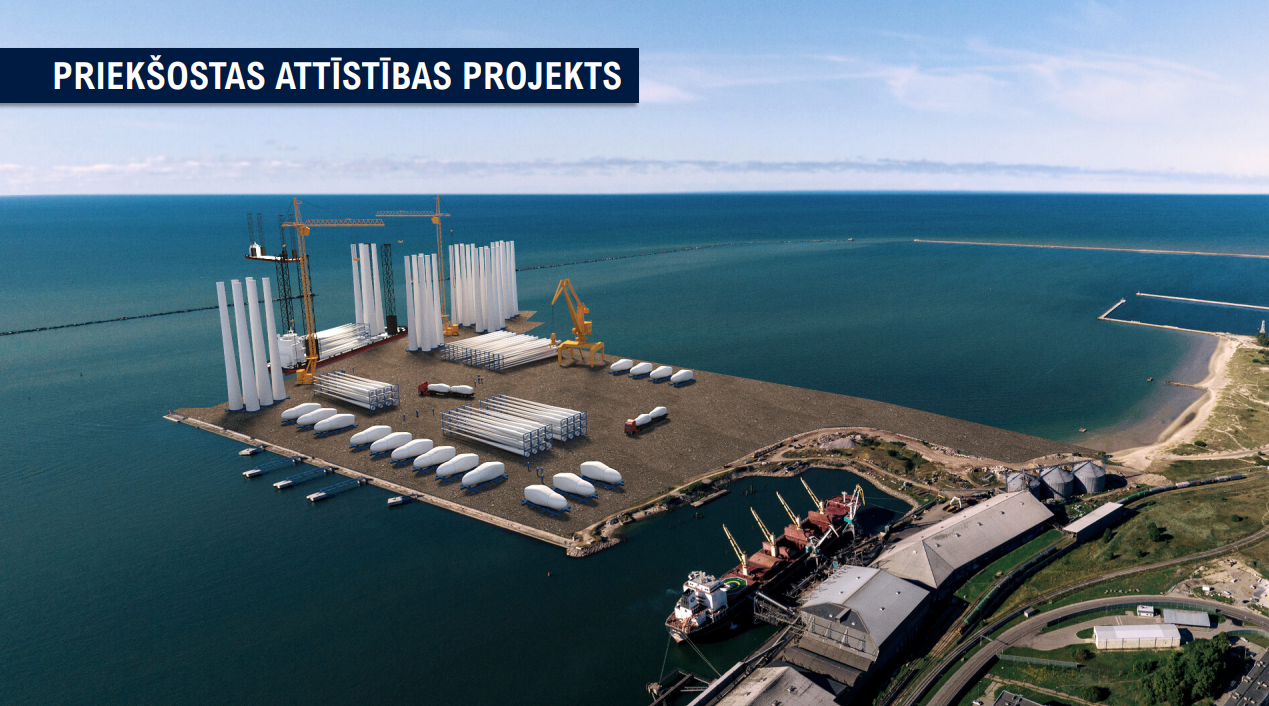 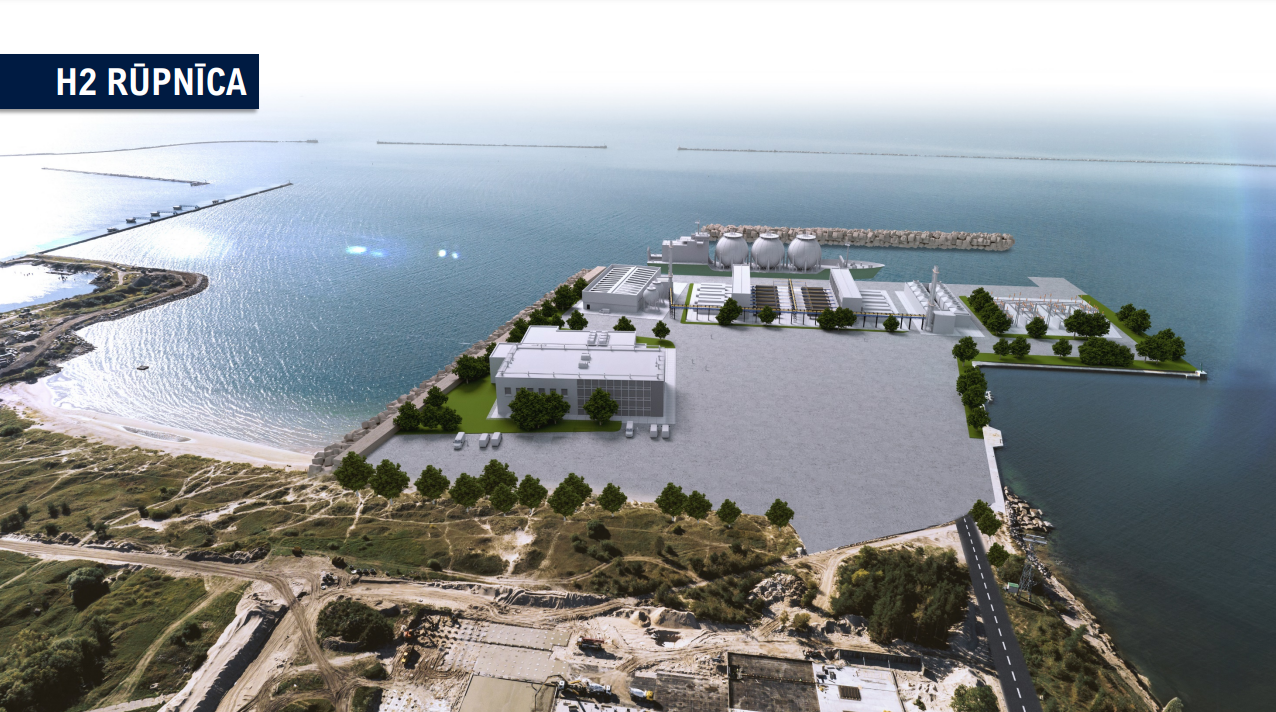 LIEPAJA HYDROGEN PLANT
5. MILITARY MOBILITY
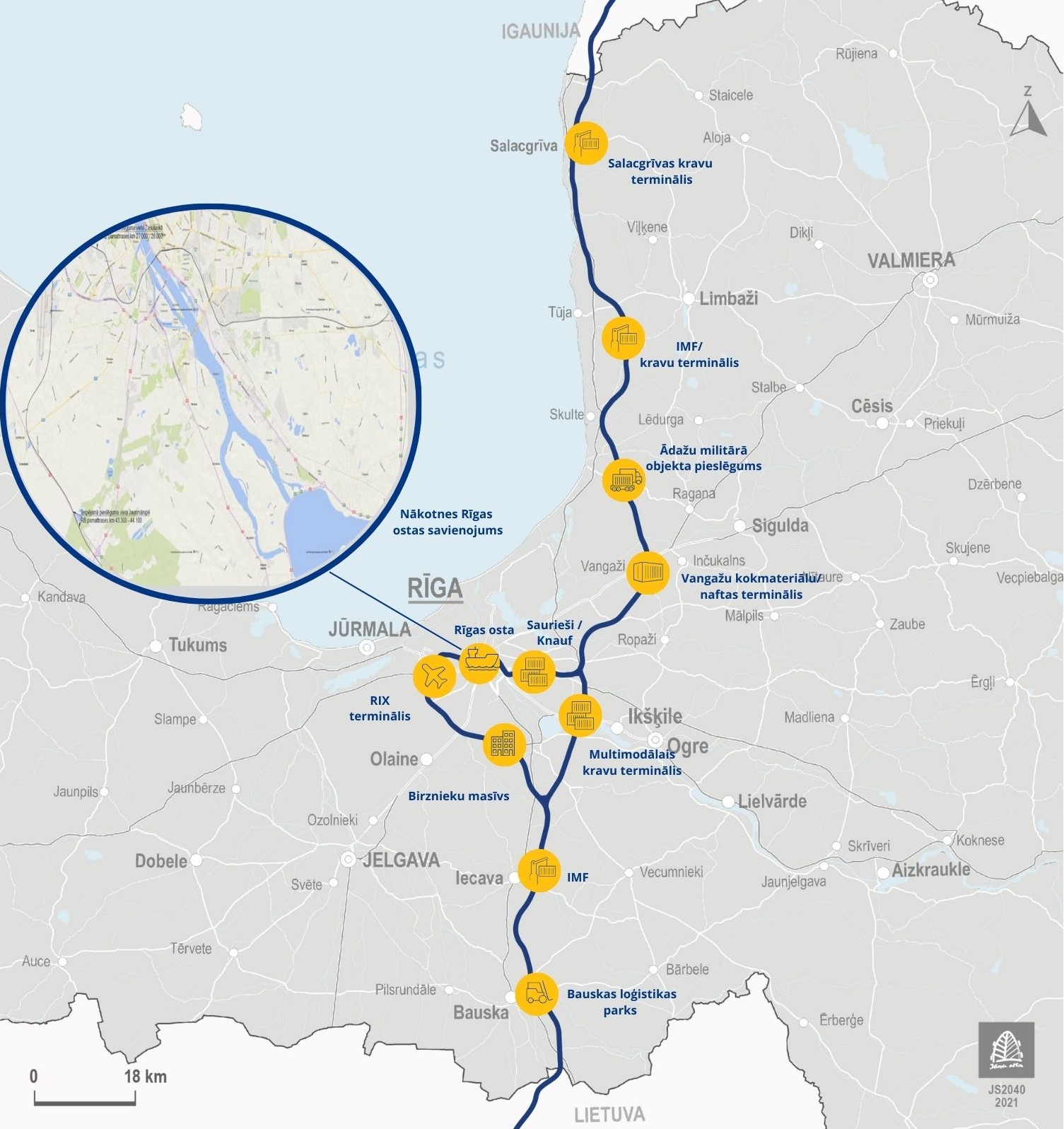 NAVAL FORCES FLEET INFRASTRUCTURE IN KAROSTA
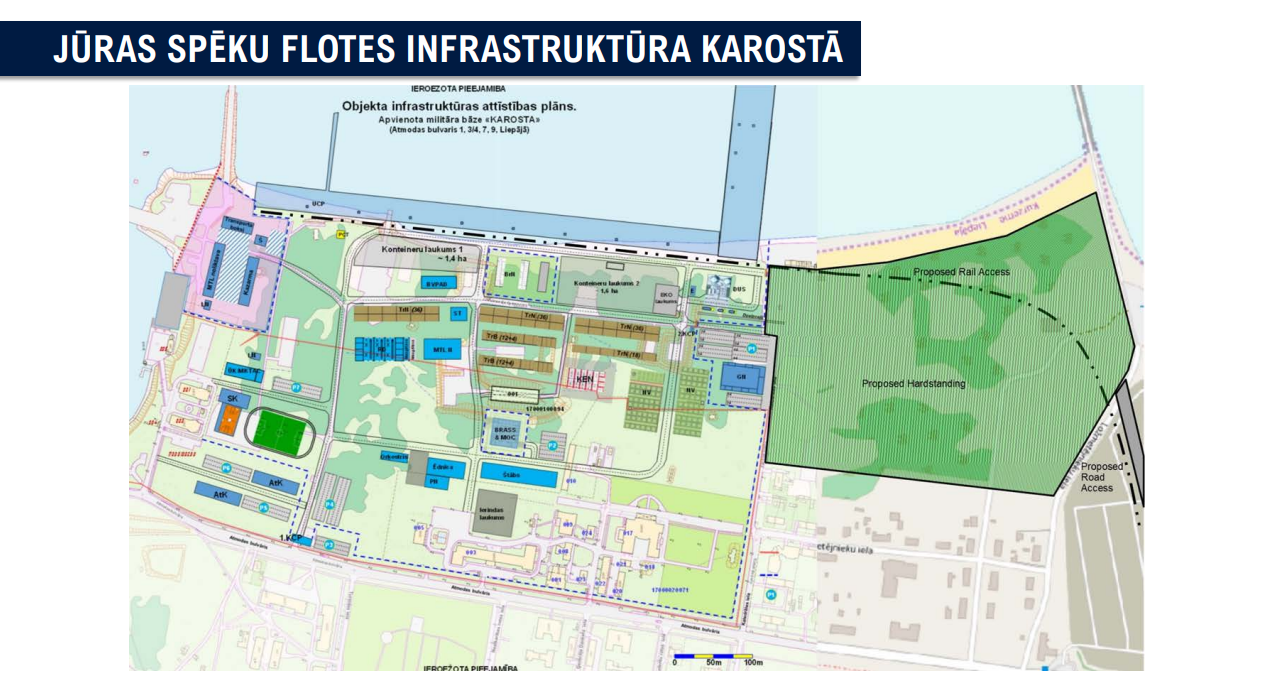 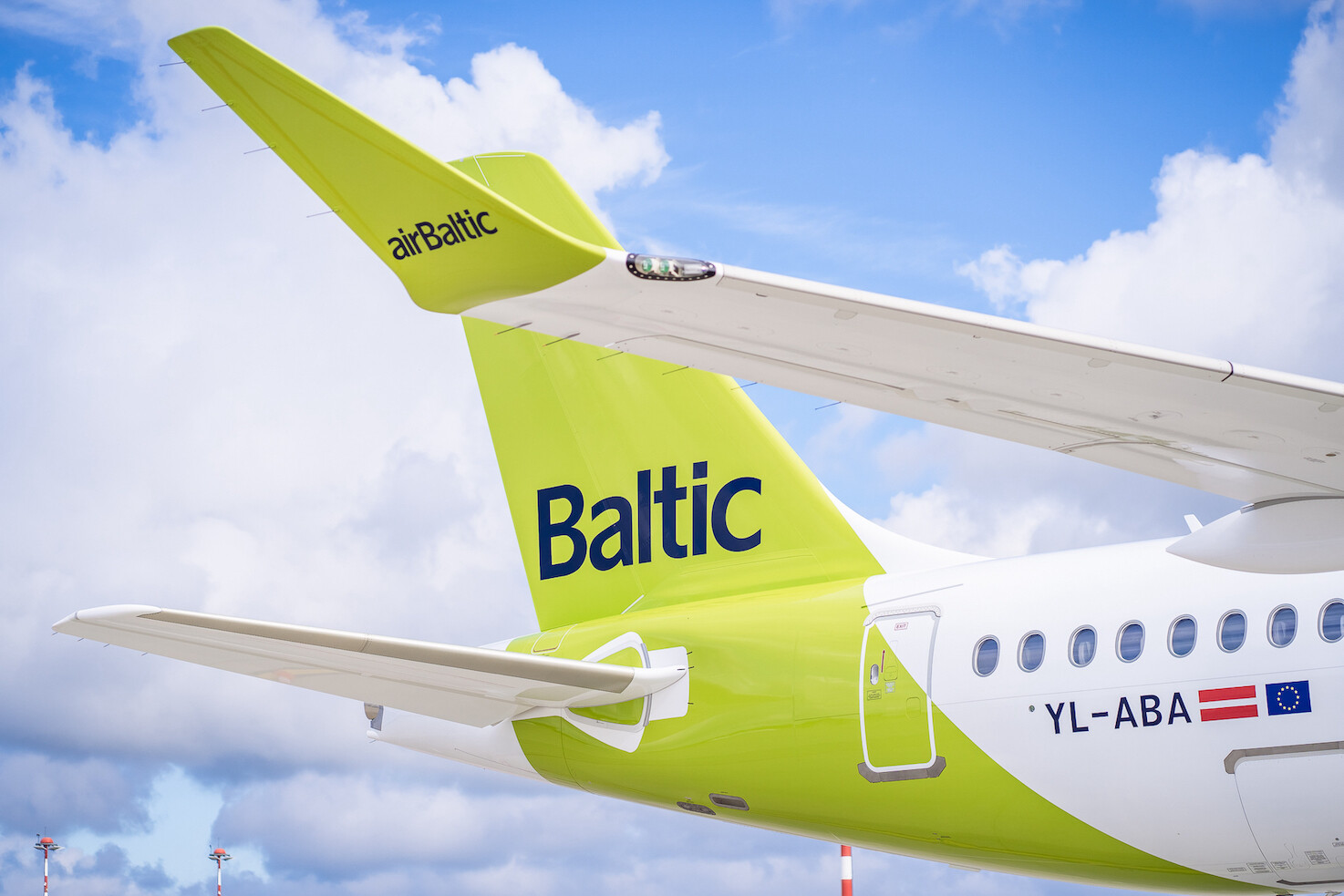